جامعة بغداد
كلية الادارة والاقتصاد
قسم الادارة الصناعية
التصميم وطرق التصنيع
Lecture 1
Asst. Prof
Dr. Harith Y. Maan
التصميم Designهي فعالية أو عملية تقوم بتعريف منتج  product  الذي يقوم بوظيفة محددة ذات كفاءة كبيرة و كلفة اقتصادية قليلة و بساطة في التصنيع و الصيانة
أن عملية التصميم هي عملية تكرار لخطوات متسلسلة : -
1. تحديد الحاجة .
2. تحديد المشكلة .
3. توليد فكرة تصنيع .
4. تحليل و ايجاد الافضل .
5. عملية التقييم .
6. عرض النتائج النهائية
الهدف من تكرار العمليات

زيادة انتاجية المصمم من خلال تقليل الوقت و التكلفة .
تحسين نوعية التصميم من خلال تقليل الاخطاء وزيادة الدقة .
توليد قاعدة بيانات للتصنيع .
عمليات التصنيع Manufacturing Processes                              هي عملية تحويل المادة الخام (raw material)  الى منتجات (product)ادارة عمليات التصنيع Management Of Manufacturing Processes       هي مجموعة من التقنيات أو الطرق المستخدمة لتعريف كيف يتم تصنيع المنتج و تشمل :-• تخطيط المواد الاولية و تحديد مصادرها .• تخطيط التصنيع و تحديد كلفة العمليات حيث انها لا تشمل المنتجات فقط بل هو التكامل بينالطلب على الانتاج و تصميم المنتج و عملية التصنيع أي هو إدارة الإنتاج حسب المواصفاتبسعر مناسب عند وقت محدد
التقنيات او الطرق المستخدمة لتعريف كيف يتم التصنيع

1 . الطلب على الانتاج Production Demand 
.2 تصميم الانتاج Production Design
.3 اختيار المادة Material Selection
.4 عمليات التصنيع Manufacturing Processes
.5تجميع المنتج Product assembly
.5 منتج مرغوب   Desired Product  جودة عالية كلفة منخفضة وقت منخفض
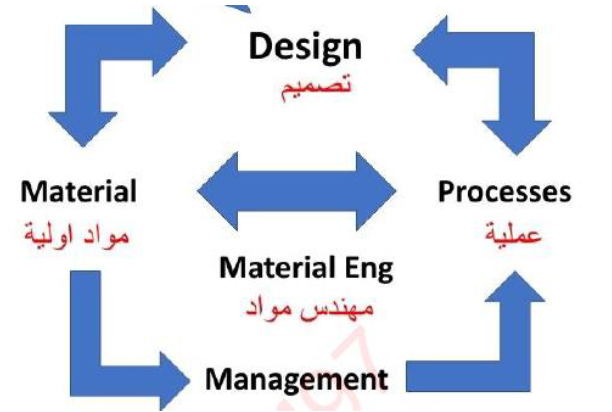 أهمية التصميم في عمليات التصنيع ( عمليات الانتاج ) : -
تعد عملية التصميم الاساس في عملية الانتاج حيث تعمل على :-
1 . تصميم عملية التصنيع
2. تصميم التجميع

حيث تعمل على دمج عملية تصميم المنتج و تخطيط العملية في فعاليه واحدة و تعد عملية تصميم
التصنيع عملية مهمة حيث تنقسم تكلفة الانتاج الى % 70 من تكلفة المنتج تنفق على
• كلفة المادة cost of Material
• عملية التصنيع Processing
• التجميع Assembly

أما % 20 المتبقية تنفق على :-
• اختيار عملية التصنيع
• تخطيط التصنيع

أما % 10 المتبقية فهي اجور عمال
أساس التصميم الناجح يعتمد على مساعدة المصمم لتقليل الكلفة و تسهيل عملية التصنيع .

اساسيات التصميم الناجح

1 . تقليل العدد الكلي من الاجزاء
2 . أنشاء تصميم مجز ء
3 . استخدام اجزاء قياسية
4 . تصميم سهل التصنيع
5 . تسهيل عملية التجميع
6 . تقليل عملية النقل
7 . سهولة في الصيانة
8 . استخدام مواد ذات كلفة منخفضة
تنقسم العمليات التصنيعية الى نوعين رئيسين :-

1 . عمليات التشكيل Metal Forming Process
2 . عمليات التشغيل Machining Process

عملية التشكيل : هي عملية تشويه المعدن و تحويله من شكل الى آخر و ذلك بمساعدة قوة خارجية .

ويمكن تصنيفها الى نوعين رئيسين :
1 . تشكيل كتل معدنية Bulk deformation
2 . تشكيل الصفائح المعدنية Sheet metal Forming
انواع عمليات تشكيل الكتل المعدنية1 . عملية الدرفلة Rolling Process2. عملية الحدادة Forging3. عملية البثق Extrusionانواع عمليات تشكيل الصفائح المعدنية1. عملية القطع Sheet Cutting2.  عملية الحني Bending Process3.. عملية السحب Deep drawing4.. عملية الشد Stretching